Foundation Block
 Pathology 
Oct 2019
INFLAMMATION AND REPAIR
Lecture 2
Cellular Events in Inflammation
Lecturer: Dr. Maha Arafah
1
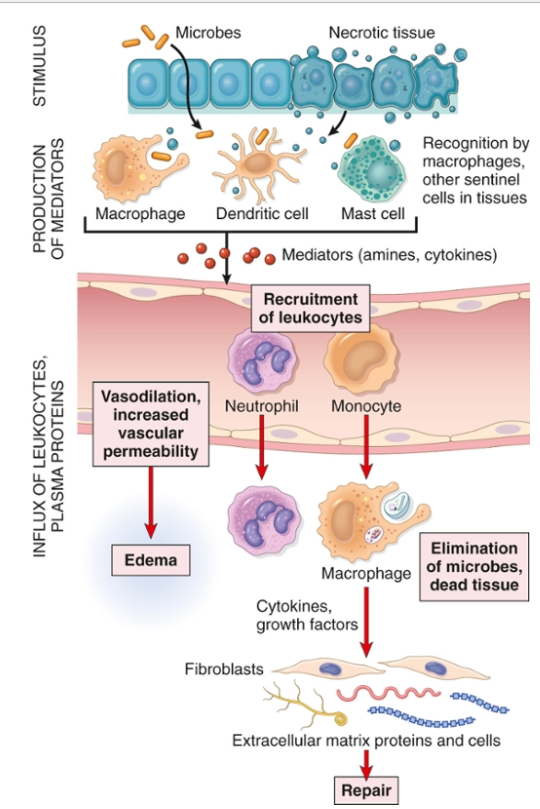 5. Describe the sequence of vascular changes in acute inflammation
Events of acute Inflammation
Acute inflammation has three main events: 
(1) Hemodynamic  changes
(alterations in vascular caliber that lead to an increase in blood flow)

(2) Increased vascular permeability
 (structural changes in the microvasculature that permit plasma proteins and leukocytes to leave the circulation) 

(3) Emigration of the leukocytes from the microcirculation
(their accumulation in the focus of injury, and their activation to eliminate the offending agent)
vascular
cellular
3
5. Describe the sequence of vascular changes in acute inflammation
Phases of changes in Vascular Caliber and Flow
1. Transient vasoconstriction of arterioles
          It disappears within 3-5 seconds in mild injuries
2. Vasodilatation: It involves the arterioles results in opening of new microvasculature beds in the area leading to increasing blood flow – Histamine effect
3. Slowing of the circulation
 due to increased permeability of the microvasculature, this leads to outpouring of protein-rich fluid in the extravascular tissues.
4.  Stasis: slow circulation due to dilated small vessels packed with red cells
4
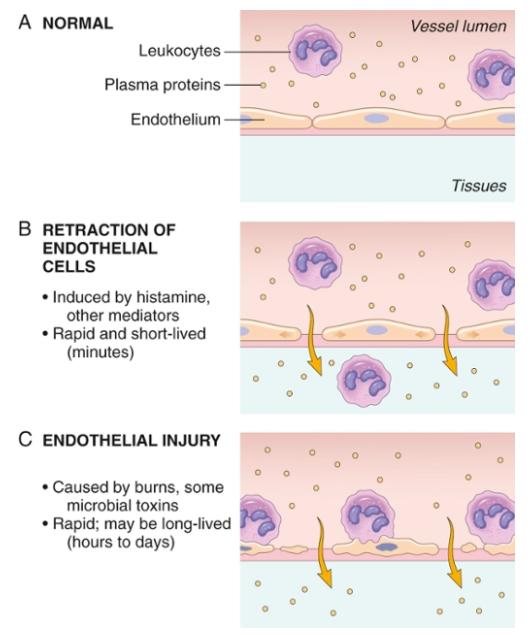 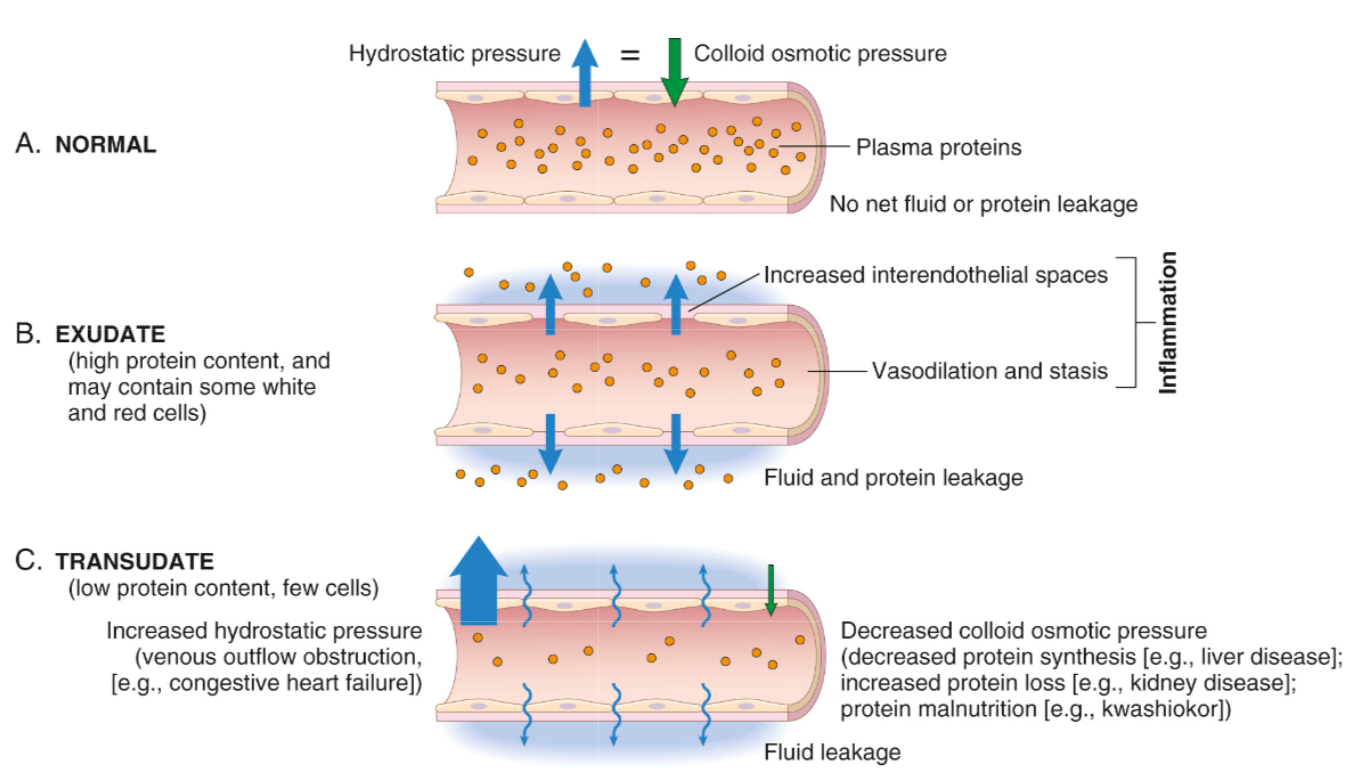 7. Define the terms edema, transudate, and exudate
Edema is defined as an excess of fluid in the interstitial space.What is the difference between transudates and exudates?
is an extravascular fluid with low protein content and a specific gravity of less than 1.012

It is essentially an ultrafiltrate of blood plasma that results from osmotic or hydrostatic imbalance across the vessel wall 

No increase in vascular permeability
An inflammatory extravascular fluid that has a high protein concentration, cellular debris.
Specific gravity above 1.020

 It implies significant alteration in the normal permeability of small blood vessels in the area of injury
Transudate
Exudate
Objectives
Describe the steps involved in extravasation of leukocytes from the blood to the tissues. 

Know the steps at which selectins and integrins act.

Describe the meaning and utility of chemotaxis. Understand the role that chemokines play in inflammation.

Describe the steps involved in phagocytosis and the role of IgG and C3b as opsonins and receptors.

List the mechanisms of microbial killing. 

Know various defects in leukocyte function.
Reference book and the relevant page numbers..
Robbins Basic Pathology 10th edition,            pages 62 - 70
Acute InflammationCELLULAR EVENTS:
A critical function of inflammation is to deliver leukocytes to the site of injury

 and to activate the leukocytes to perform their normal functions in host defense.
 
 WHAT ARE THESE FUNCTION? Leukocytes will
Ingest offending agents
Kill bacteria and other microbes
Get rid of necrotic tissue and foreign substances. 
However
They may induce tissue damage and prolong inflammation, since the leukocyte products that destroy microbes and necrotic tissues can also injure normal host tissues.
LEUKOCYTE EXTRAVASATION
1. Describe the steps involved in extravasation of leukocytes from the blood to the tissues.
Recruitment of leukocytes
Removal of offending agents
1. Describe the steps involved in extravasation of leukocytes from the blood to the tissues.
Recruitment of leukocytes
A multistep process involving attachment of circulating leukocytes to endothelial cells and their migration through the endothelium (extravasation) 
3 steps: 
In the lumen: 
Margination
 rolling
 adhesion to endothelium
             Vascular endothelium normally does not bind circulating cells 
Transmigration across the endothelium (also called diapedesis) 
Migration in interstitial tissues toward a chemotactic stimulus
1. Describe the steps involved in extravasation of leukocytes from the blood to the tissues.
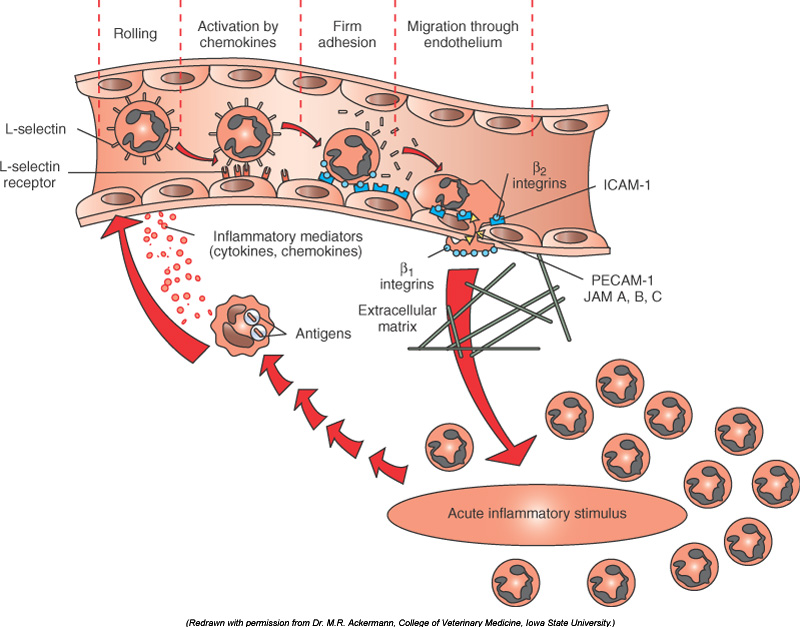 STEP 1
STEP 2
STEP 3
Resident tissue macrophages, mast cells, and endothelial cells respond to injury by secreting the cytokines TNF, IL-1, histamine and chemokines
1. Describe the steps involved in extravasation of leukocytes from the blood to the tissues.
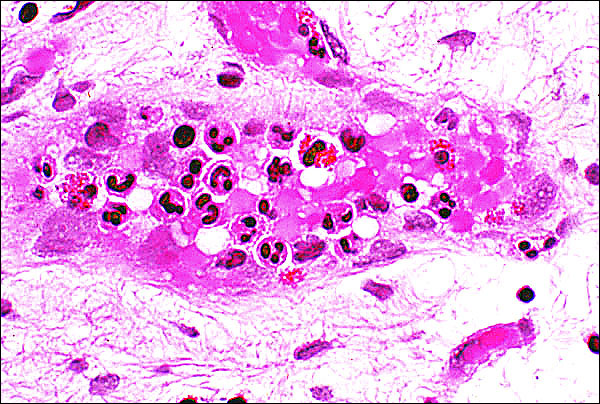 Leukocytes Rolling 
Within a Venule
Margination
 Because blood flow slows early in inflammation (stasis), the endothelium can be lined by neutrophils (pavementation) 
 Margination is the first step of leukocytes action during acute inflammation cells
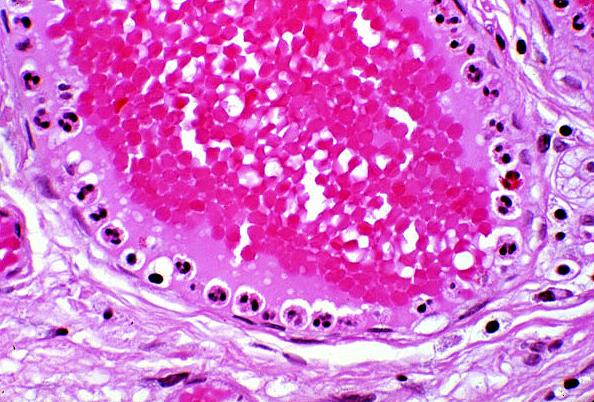 Steps involved in extravasation of leukocytes from the blood to the tissues
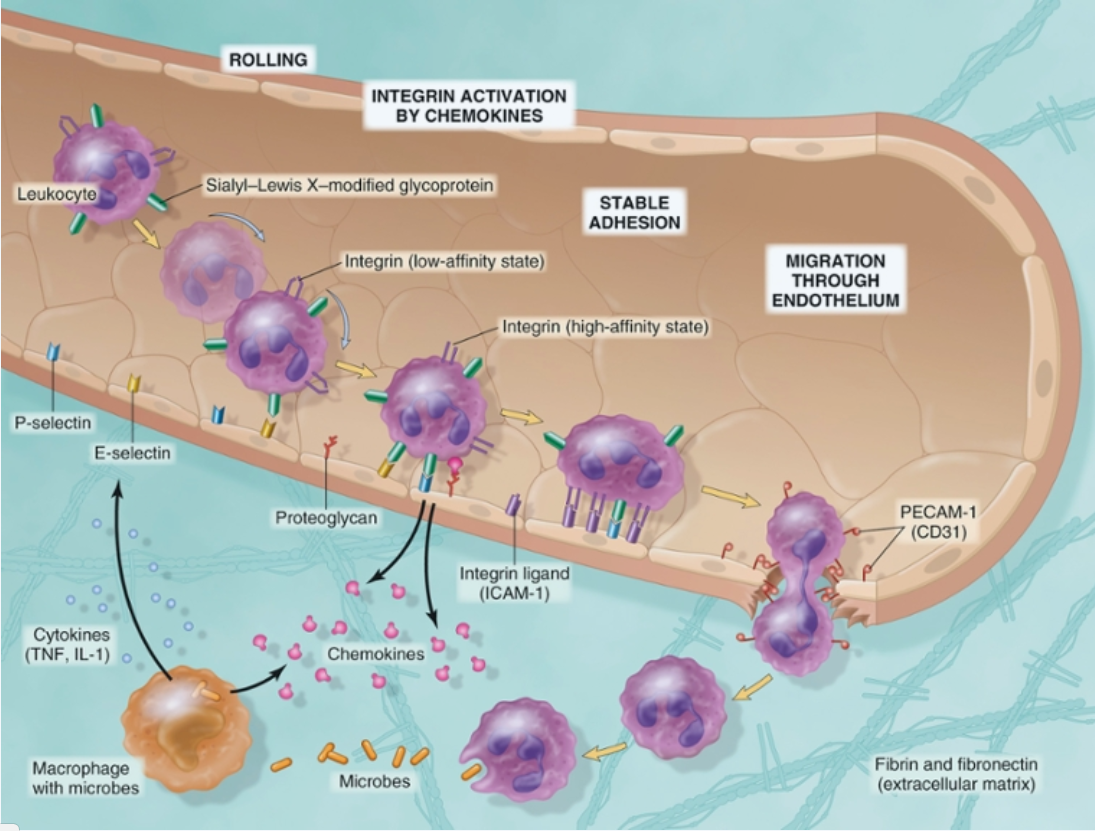 Rolling
Adhesion
Migration across the endothelium
margination
Diapedesis
Chemotaxis
2. Know the steps at which selectins and integrins act.
Adhesion Molecules and Receptors
1. Selectins (carbohydrate-binding adhesion molecules) consist of:
1. E-selectin:  confined to endothelium induced by TNF&IL-1
2. P-selectin:  present in endothelium and platelets from Weibel-Palade bodies
3. L-selectin:  expressed on most leukocyte and endothelium
Resident tissue macrophages, mast cells, and endothelial cells respond to injury by secreting the cytokines TNF, IL-1,   histamine and chemokines which stimulate selectin
E-selectin & P-selectin bind to Sialyl-Lewis X glycoprotein and slow the leukocytes
Selectin plays a major role for adhesion
2. Know the steps at which selectins and integrins act.
Adhesion Molecules and Receptors
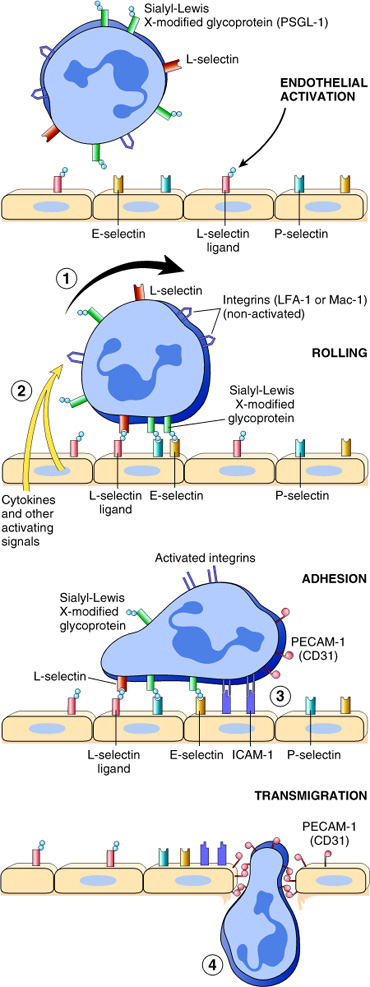 rolling
2. Integrins 
An adhesion molecule which is seen mainly located on leukocytes and activated during acute inflammation
made up of α and β glycoproteins chains, expressed on  leukocytes and bind to ligands on endothelial cells
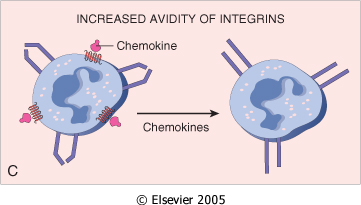 Integrins are up regulated on leukocytes by C5a & LTB4 resulting in firm adhesion with vessel wall
2. Know the steps at which selectins and integrins act.
Leukocyte Adhesion Deficiency
Two types:
LAD type 1 is a deficiency of β2-integrin
LAD type 2 is mutations in fucosyl transferase required for synthesis of sialylated oligosaccharide
These normally binds selectins.
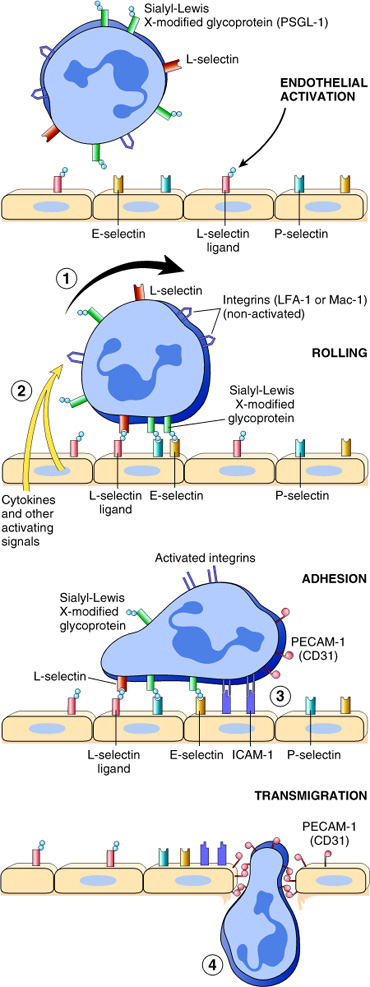 Clinical findings:
Delayed separation of umbilical cord
Increased circulating neutrophils (leukocytosis due to loss of the marginating pool)
Recurrent bacterial infection that lack pus formation
Poor wound healing
2. Know the steps at which selectins and integrins act.
Adhesion Molecules and Receptors
3. The immunoglobulin family molecules :
 ICAM-1 (intercellular adhesion molecule 1) 
 VCAM-1 (vascular cell adhesion molecule 1)
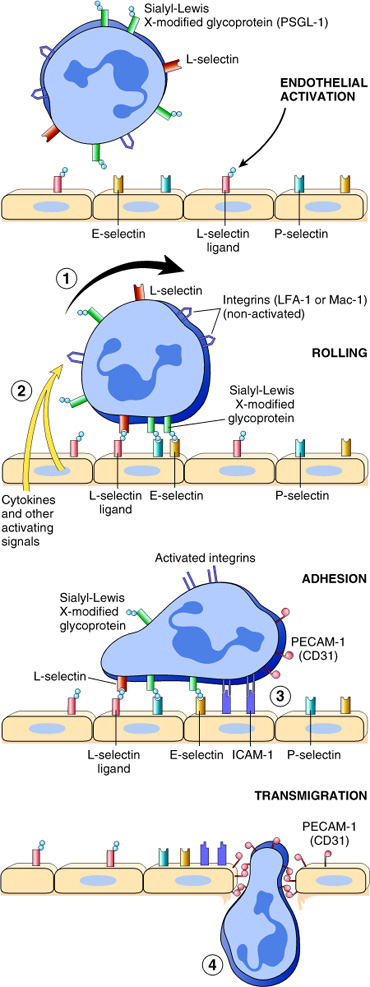 IL-1 and TNF activate intercellular adhesion molecule (ICAM) and vascular cell adhesion molecule (VCAM) on venular endothelial cells.
adhesion to endothelium
2. Know the steps at which selectins and integrins act.
Adhesion Molecules and Receptors
4. Mucin-like glycoproteins: PECAM-1   
 -  these glycoproteins are found in the extracellular matrix and on cell surfaces.
Neutrophils moving along the venular endothelium dissolve the venular basement membrane (release type IV collagenase) exposed by previous histamine-mediated endothelial cell contraction and enter the interstitial tissue.
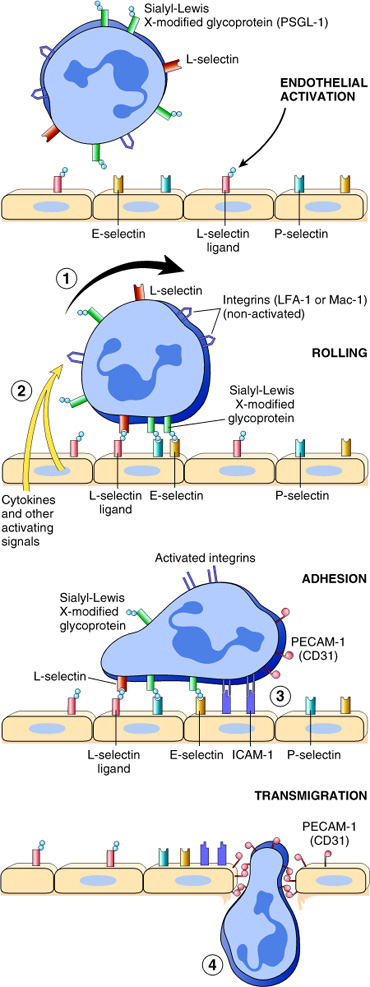 Platelet endothelial cell adhesion molecule
Neutrophils, monocytes, lymphocytes, eosinophils, and basophils all use the same pathway to migrate from the blood into tissues.
2. Know the steps at which selectins and integrins act.
Leukocyte Adhesion and Transmigration
Migration of the leukocytes through the endothelium is called: 
            Transmigration  
			or     			Diapedesis 

Diapedesis occurs predominantly in the postcapillary venules
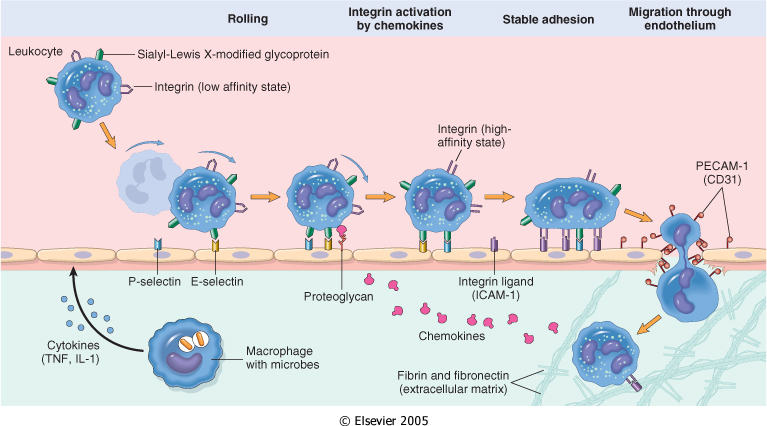 BV lumen
Extravascular
Extravasation of leukocytes from the blood to the tissues
Leukocyte Adhesion and Transmigration
The type of emigrating leukocyte varies with the age of the inflammatory response
  
In most forms of acute inflammation: neutrophils predominate in the inflammatory infiltrate during the first 6 to 24 hours, then are replaced by monocytes in 24 to 48 hours
Extravasation of leukocytes from the blood to the tissues
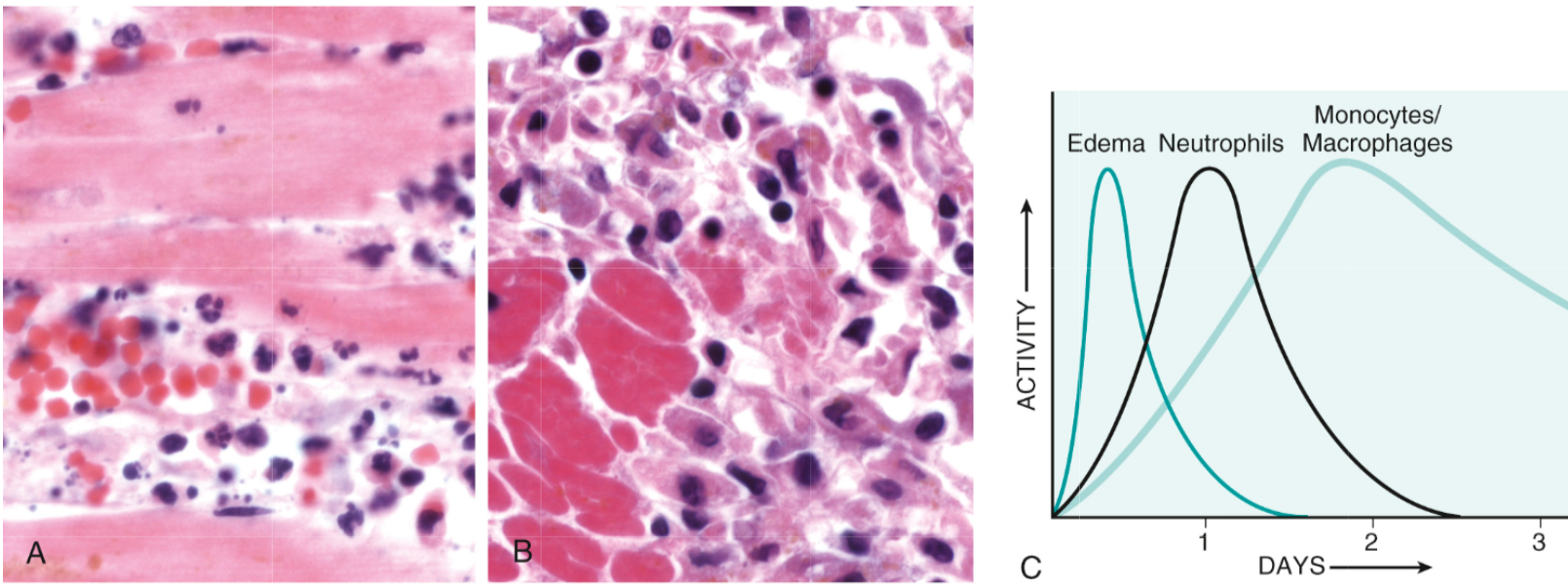 WHY?
Extravasation of leukocytes from the blood to the tissues
Leukocyte Adhesion and Transmigration
neutrophils are more numerous in the blood, they respond more rapidly to chemokines, 
but are short-lived; they undergo
 apoptosis and disappear after 24 to 48 hours,
 whereas monocytes  survive longer.
Properties of Neutrophils and Macrophages
HSC, Hematopoietic stem cells
Extravasation of leukocytes from the blood to the tissues
Leukocyte Adhesion and Transmigration
The type of emigrating leukocyte varies with the type of stimulus: 

 In viral infections, lymphocytes may be the first cells to arrive
 In some hypersensitivity reactions and parasitic infection, eosinophil may be the main cell type
Chronic inflammation: lymphocytes, plasma cells and macrophages are present
3. Describe the meaning and utility of chemotaxis. Understand the role that chemokines play in inflammation.
Chemotaxis
After extravasation, leukocytes emigrate in tissues toward the site of injury by a process called chemotaxis, defined  as locomotion oriented along a chemical gradient !!!!
				Chemoattractants
Neutrophils are attracted by bacterial products, IL-8, C5a & LTB4
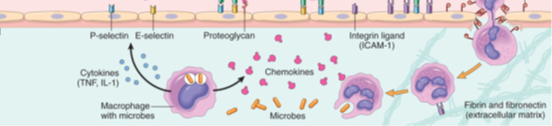 Chemokines act on the adherent leukocytes and stimulate the cells to migrate toward the site of injury or infection
All these chemotactic agents bind to specific seven-transmembrane G-protein-coupled receptors on the surface of leukocytes
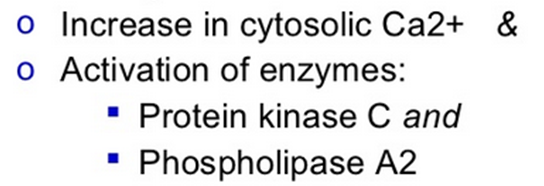 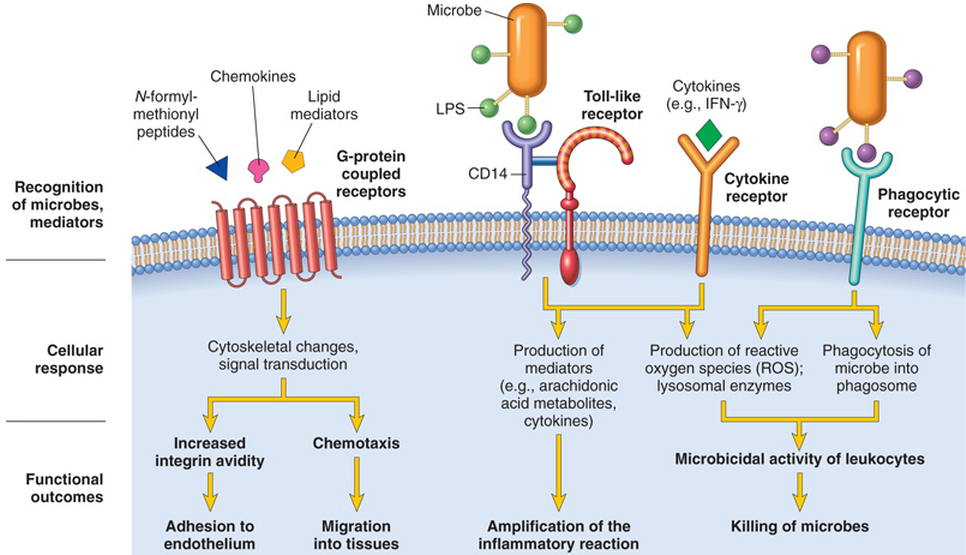 4. Describe the steps involved in phagocytosis and the role of IgG and C3b as opsonins and receptors.
Leukocyte Activation
Phagocytosis
Intracellular destruction
Liberation of substances that destroy 
extracellular microbes and dead tissues
Production of mediators
4. Describe the steps involved in phagocytosis and the role of IgG and C3b as opsonins and receptors.
Phagocytosis
Phagocytosis involves three distinct but interrelated steps 
Recognition and Attachment of the particle to be ingested by the leukocyte

(2) its Engulfment, with subsequent formation of a phagocytic vacuole

(3) killing or Degradation of the ingested material.
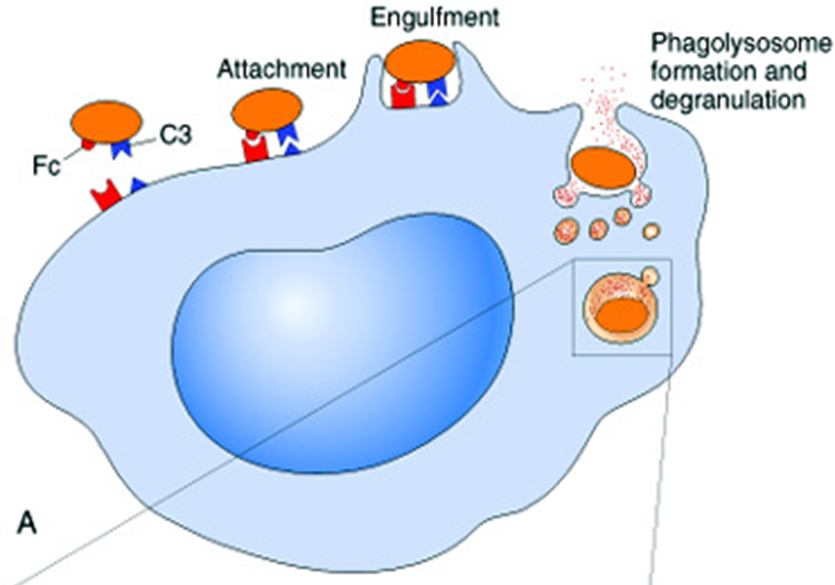 4. Describe the steps involved in phagocytosis and the role of IgG and C3b as opsonins and receptors.
Phagocytosis by neutrophils
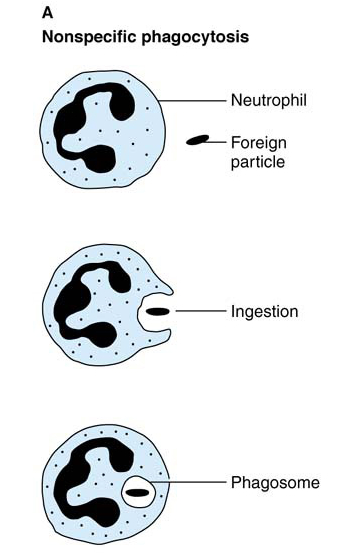 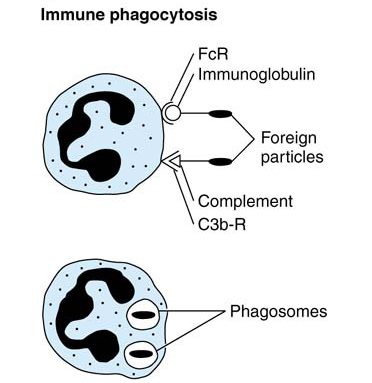 Immune phagocytosis is much more efficient than nonspecific phagocytosis
4. Describe the steps involved in phagocytosis and the role of IgG and C3b as opsonins and receptors.
Leukocyte activation (1) Recognition and Attachment  (Opsonization)
Is the process of coating a particle, such as a microbe, to target it for phagocytosis 
The substances that do this are opsonins. 
These substances include:
 antibodies (IgG)
 complement proteins (C3)
And others: lectins (mannose-binding lectin (MBL), collectins,fibronectin, fibrinogen, and C-reactive protein
These can coat microbes and are recognized by receptors on phagocytes (Fc and C3b receptors).
4. Describe the steps involved in phagocytosis and the role of IgG and C3b as opsonins and receptors.
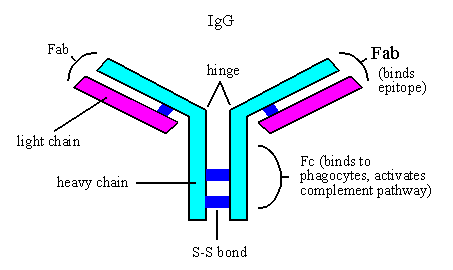 4. Describe the steps involved in phagocytosis and the role of IgG and C3b as opsonins and receptors.
Phagocytosis 2. Engulfment
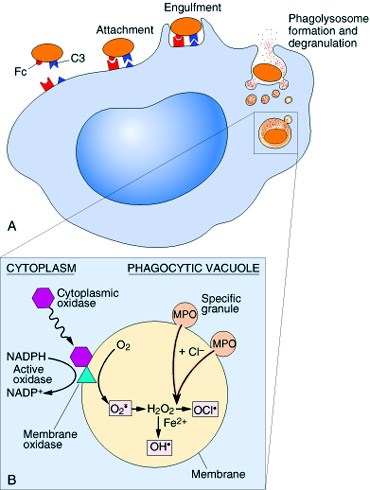 During engulfment, extensions of the cytoplasm (pseudopods) flow around the particle to be engulfed, eventually resulting in complete enclosure of the particle within a phagosome
The phagocytic vacuole then fuses with a lysosomal granule, resulting in phagolysosome
Defects in Leukocyte Function
Chédiak-Higashi syndrome
Protein involved in organelle membrane fusion      (no phagolysosomes)
Protein trafficking defect ( microtubule defect)
Autosomal recessive
Clinical feature:
Increased risk of pyogenic infection
Neutropenia (defect in generation from BM)
Giant granule formation (granules formed cannot move in cytoplasm)
Defective primary hemostasis ( platelet granule are not secreted)
Albinism
Peripheral neuropathy
4. Describe the steps involved in phagocytosis and the role of IgG and C3b as opsonins and receptors.
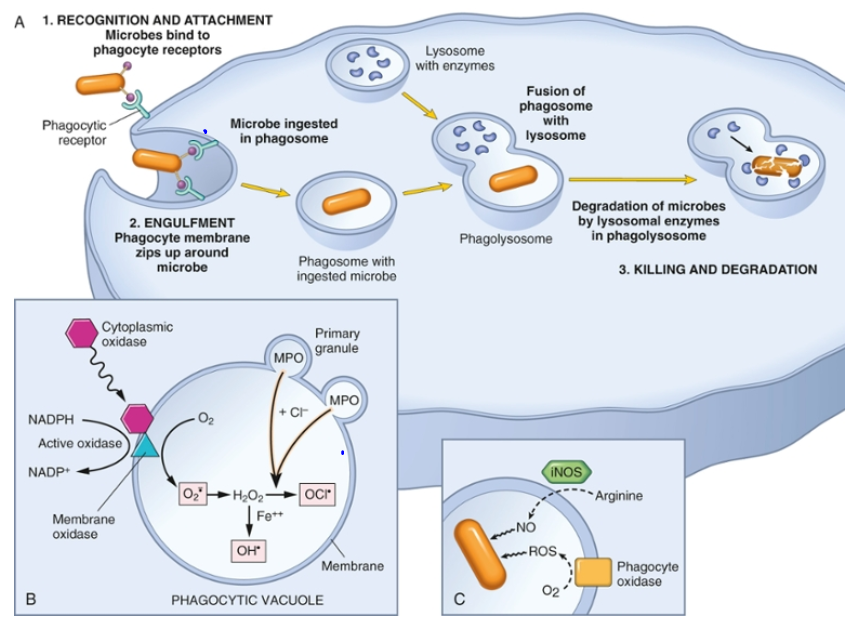 5 . List the mechanisms of microbial killing.
PhagocytosisKilling and Degradation
2 mechanisms for Microbial killing:
          1.  Oxygen-dependent mechanisms
        2. Oxygen-independent mechanisms
5 . List the mechanisms of microbial killing.
1. Oxygen-Dependent Mechanisms
The H2O2-MPO-halide system is the most efficient bactericidal system in neutrophils
_
O2
O2
H2O2
HOCL
oxidase
MPO
SOD
Chronic granulomatous disease
Decreased oxidative burst.
Oxygen-Dependent Mechanisms
Chronic granulomatous disease
Decreased oxidative burst. 
		2 types:
A. X-linked:  NADPH oxidase (membrane component)
B. Autosomal recessive:
 a. NADPH oxidase (cytoplasmic components)  
 b. Myeloperoxidase deficiency: (absent MPO-H2O2 system) pt. have increased risk of candida infection
Infection and granuloma formation with catalase positive organisms e.g. S aureus, Norcardia and Aspergillus
5 . List the mechanisms of microbial killing.
2. Oxygen-independent mechanisms

through the action of substances in leukocyte granules. These include:
 Bactericidal permeability increasing protein (BPI)
Lysozyme 
Lactoferrin 
Major basic protein 
Defensins  

Neutrophil granules contain other enzymes, such as elastase, that also contribute to microbial killing
Can potentiate further inflammation by damaging tissues
These harmful proteases are controlled by a system of anti-proteases in the serum
Neutrophil extracellular traps (NETs) 
A, Healthy neutrophils with nuclei stained red and cytoplasm green. 
B, Release of nuclear material from neutrophils (note that two have lost their nuclei), forming extracellular traps. 
C, An electron micrograph of bacteria (staphylococci) trapped in NETs.
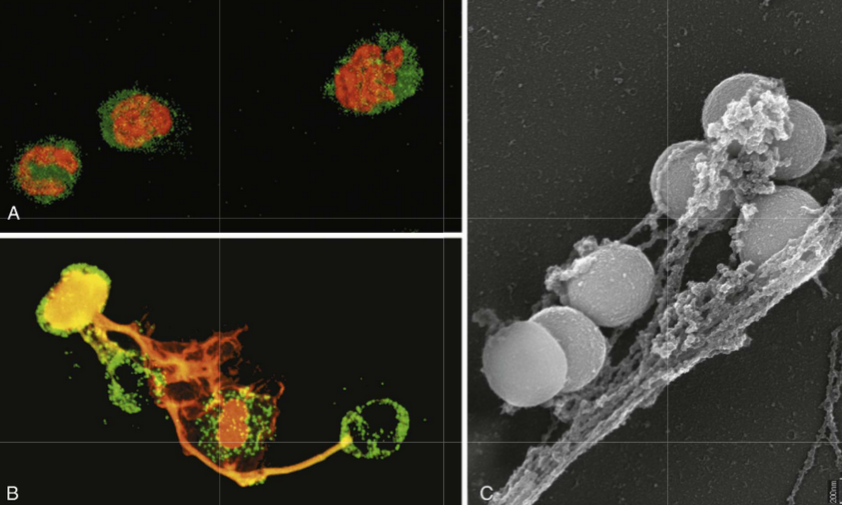 NETs provide an additional mechanism of killing microbes that does not involve phagocytosis
Defects in Leukocyte Function
6. Know various defects in leukocyte function.
Defects in Leukocyte Function
Genetic
Leukocyte adhesion deficiency 1and 2
Chédiak-Higashi syndrome
Chronic granulomatous disease:
A. X-linked:  NADPH oxidase (membrane component)
B. Autosomal recessive:
 a. NADPH oxidase (cytoplasmic components)  
 b. Myeloperoxidase deficiency
6. Know various defects in leukocyte function.
Defects in Leukocyte Function
Acquired
Thermal injury, diabetes, malignancy, sepsis, immunodeficiencies
Chemotaxis
Hemodialysis, diabetes mellitus
Adhesion
Leukemia, anemia, sepsis, diabetes, neonates, malnutrition
Phagocytosis and microbicidal activity
TAKE HOME MESSAGES:
Several steps are involved in extravasation of leukocytes from the blood to the tissues.
Phagocytosis is important step to get rid of necrotic material and bacteria.
Various defects in leukocyte function are present. These could be genetic defects or acquired.
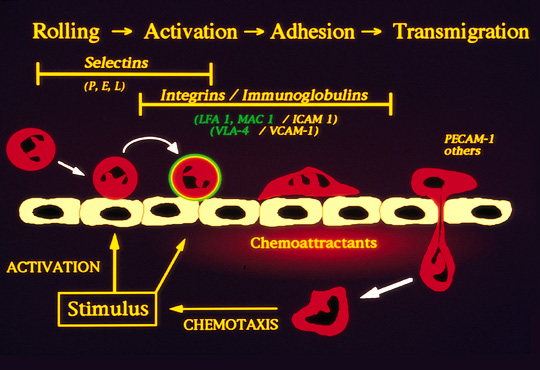 Leukocyte emigration